Human Anatomy and Physiology
1. Anatomy - study of the structures and parts of the body

2. Physiology – study of how the body and its parts work or function
Form follows function
3. What a structure can do depends on its specific form
Levels of Organization
4. Life can be broken down into physical and chemical levels. We will discuss seven different levels
ATOMS
ATOMS 

A. Atoms- considered part of the chemical level. (e.g. C, H, O, N)
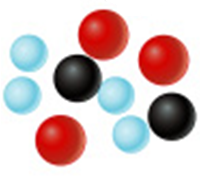 MOLECULES
 MOLECULES 

B. molecules- One or more atoms. Also known as the chemical level. (e.g. H20 CO2)
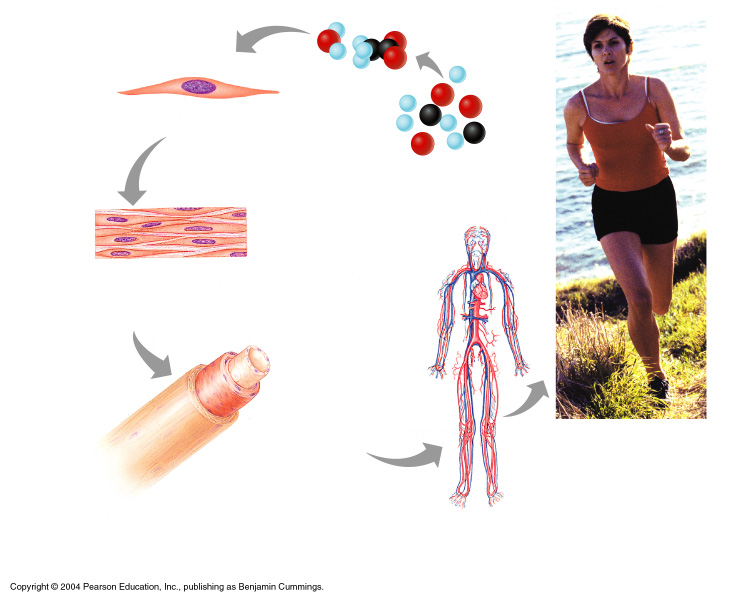 CELL
 CELL 

C. Cells- The smallest living unit in the human body (e.g. cyto-, -cyte)
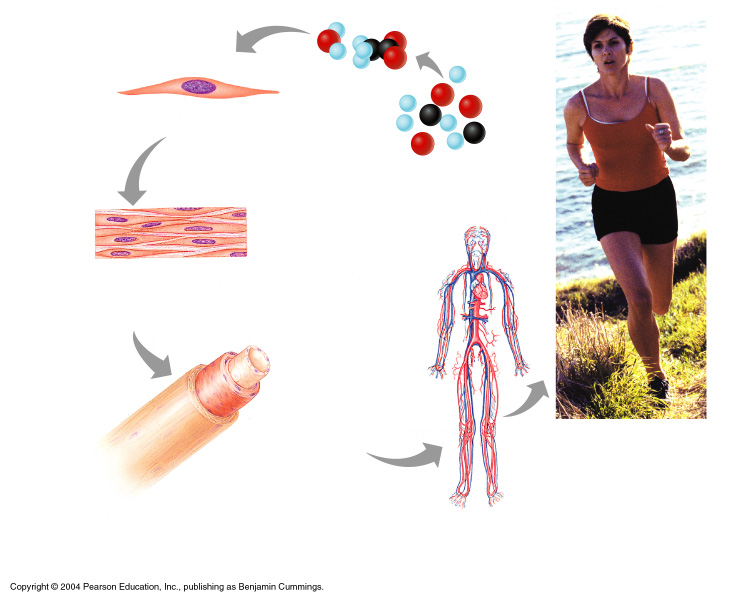 TISSUE
 TISSUE 

D. Tissues- A collection of cells that perform a specific function.
(e.g. muscle)
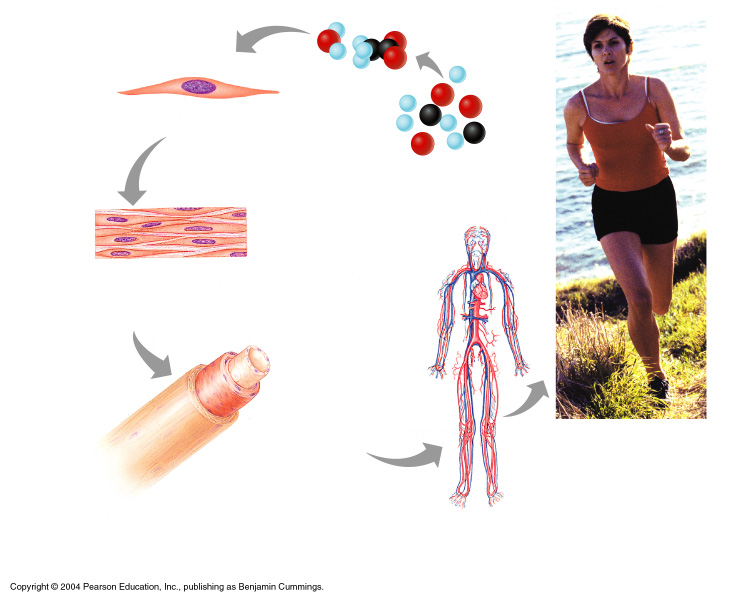 ORGAN
 ORGAN 

E. Organs- Combination of tissues that perform complex functions. (e.g. heart, liver)
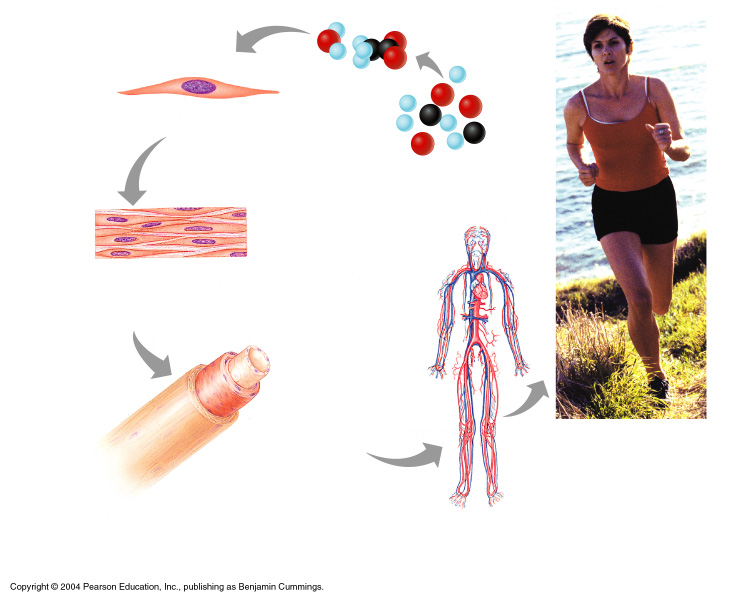 SYSTEMS
 SYSTEM 
F. Organ Systems- A group of organs that work together to perform one or more functions. (e.g. Nervous system, digestive)
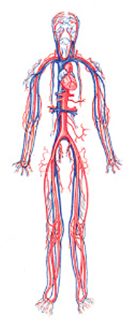 ORGANISM
 ORGANISM 

G. Organism- Human being. All systems work together. (e.g. you)
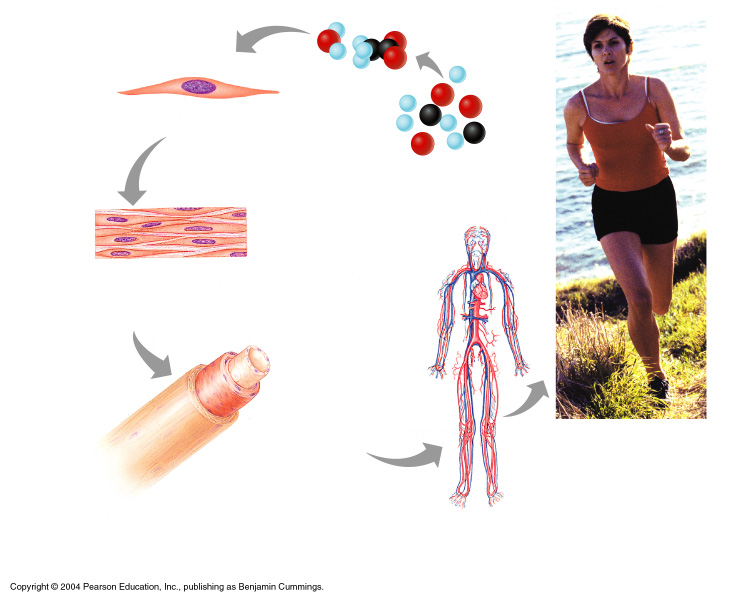 Review
Atom  Molecule 
 Cell  Tissue 
 Organ  System 
 Organism
Levels of Structural Organization
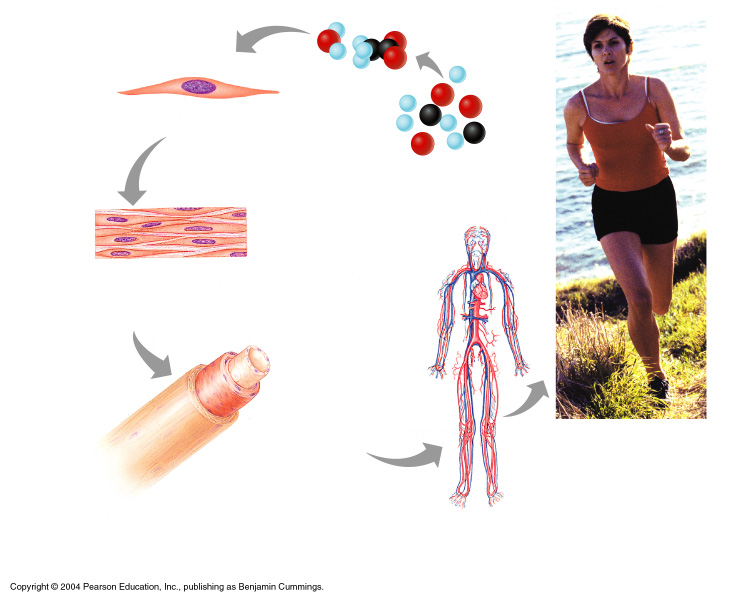 Smooth muscle cell
Molecules
Cellular levelCells are made up of molecules
2
Atoms
Chemical levelAtoms combine to form molecules
1
Smooth muscle tissue
Heart
Tissue levelTissues consist of similar types of cells
3
Cardiovascular system
Blood vessels
Epithelial tissue
Smooth muscle tissue
Blood vessel (organ)
Organismal levelThe human organism is made up of many organ systems
6
Connective tissue
Organ levelOrgans are made up of different types of tissues
4
Organ system levelOrgan systems consist of different organs that work together  closely
5
Terminology
Anatomical Position
A. Anatomical Position-  standing erect, face forward, arms at side, palms facing forward
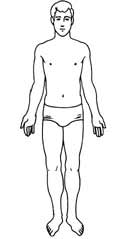 Body Terminology
B. Superior – higher than or above
C. Inferior – lower than or below
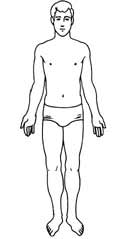 Superior










Inferior
Superior or Inferior?
The nose is ________________ to the mouth.
The chin is ________________ to the forehead.
The shoulder is ______________ to the hip.
The neck is _________________ to the chest.
The foot is _________________ to the knee.
The waist is _________________ to the eyes.
Superior or Inferior?
C








D
A




B
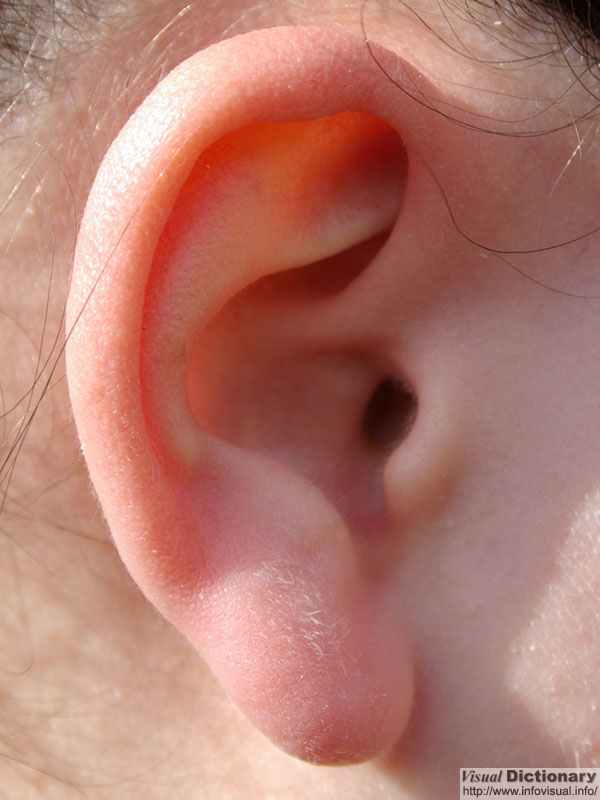 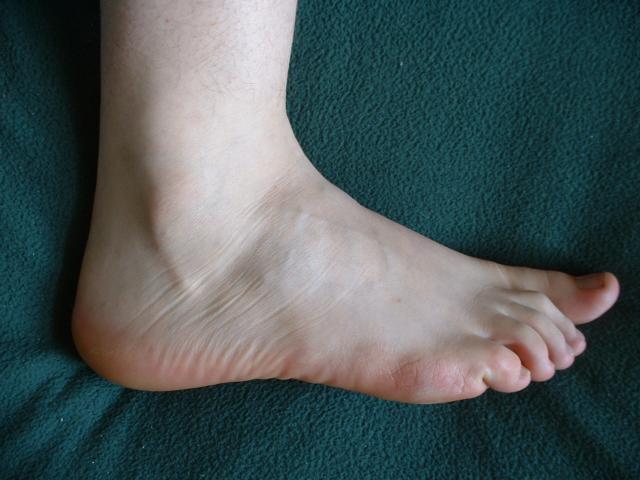 Body Terminology
D. Anterior or ventral – toward the front
E. Posterior or dorsal – toward the back
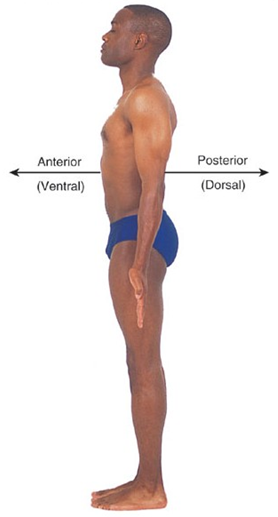 Anterior or Posterior?
Your facial features are on which side of your head?
Your spine is found on which side of your body?
Your fingernails are on which side of the body?
Your eyes  are ____________ to your ears.
Body Terminology
F. Proximal – nearer to the point of origin
G. Distal – further from point of origin
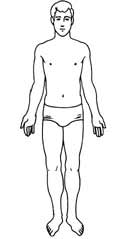 Points of origin
Proximal or Distal?
The fingers are ___________ to the palm.
The knee is _____________ to the calf.
The thigh is _____________ to the knee.
The elbow is _____________ to the hand.
The toes are ______________ to the ankle.
The shoulder is _____________ to the elbow.
Body Terminology
H. Medial – toward the midline of the body
I. Lateral – away from the midline of the body
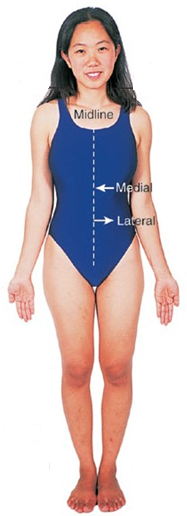 Medial or Lateral?
The arms are __________ to the chest
The ears are __________ to the eyes
The eyes are __________ to the nose
The heart is __________ to the lungs
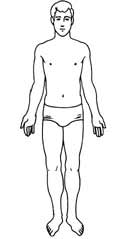 Body Cavities
Dorsal
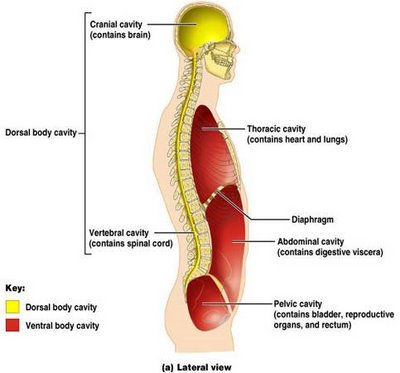 Ventral
Dorsal Cavities
a. Cranial – contains brain
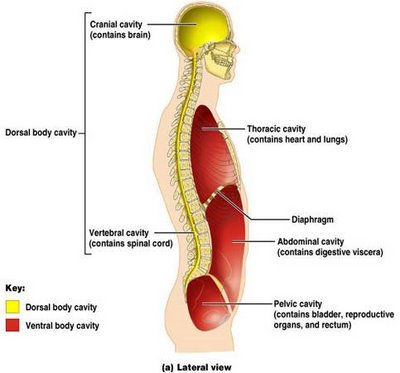 Dorsal Cavities
b. Vertebral (spinal) –contains spinal cord
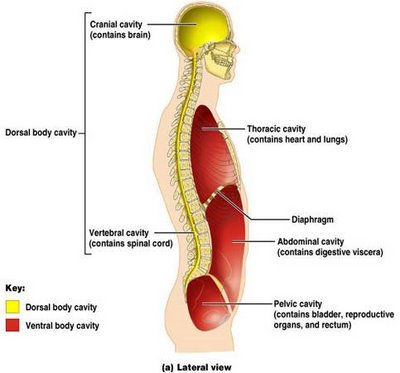 Ventral Cavities
a. Thoracic cavity – chest area
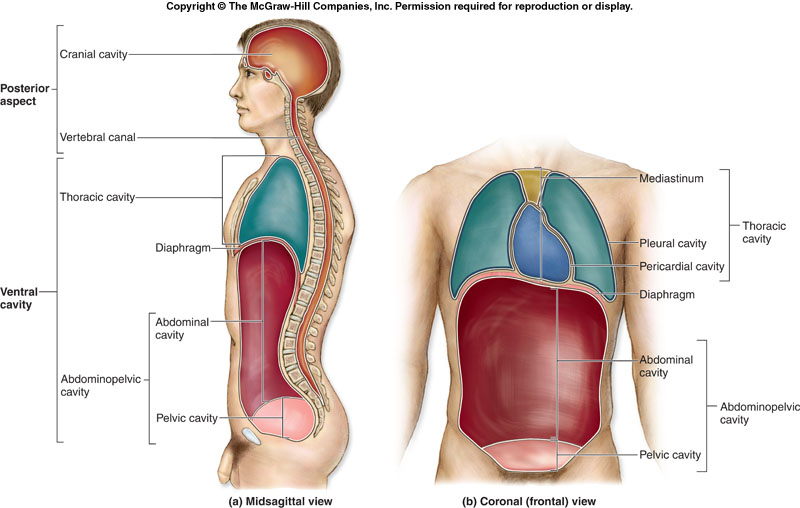 Thoracic cavity
Pleural cavities – each contains a lung
Mediastium – trachea, esophagus,…
Pericardial cavity – encloses the heart
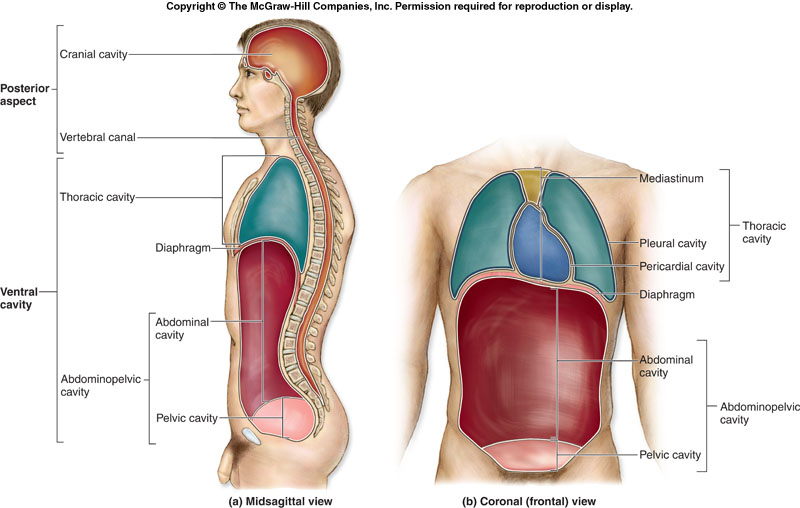 Diaphragm
b. Thin layer of muscle used in breathing that separates the Thoracic and Abdomiopelvic cavities
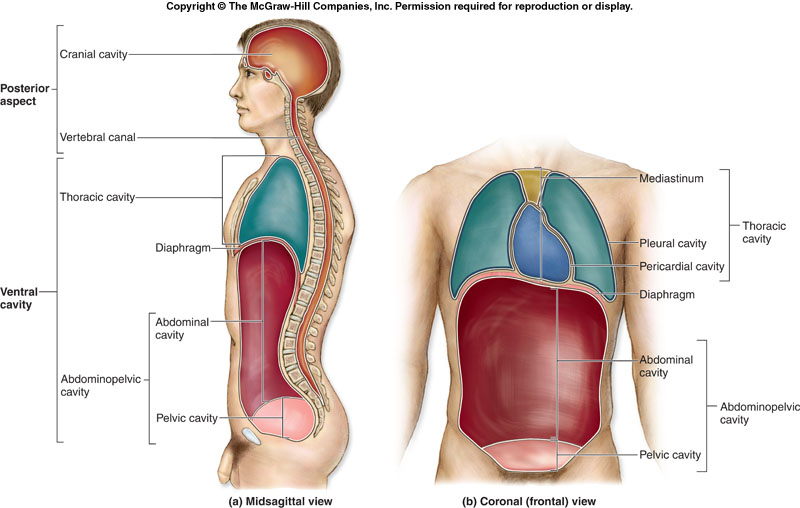 Abdominopelvic Cavity
Abdominal Cavity – contains the stomach, intestines, spleen, liver…
Pelvic Cavity – contains the bladder, reproductive organs, and rectum
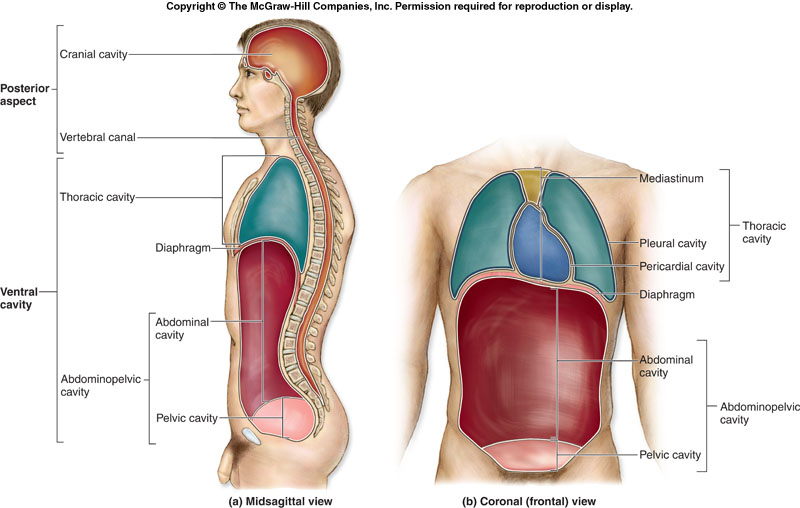 A double membrane lines the organs in the cavities and separates them from other cavities
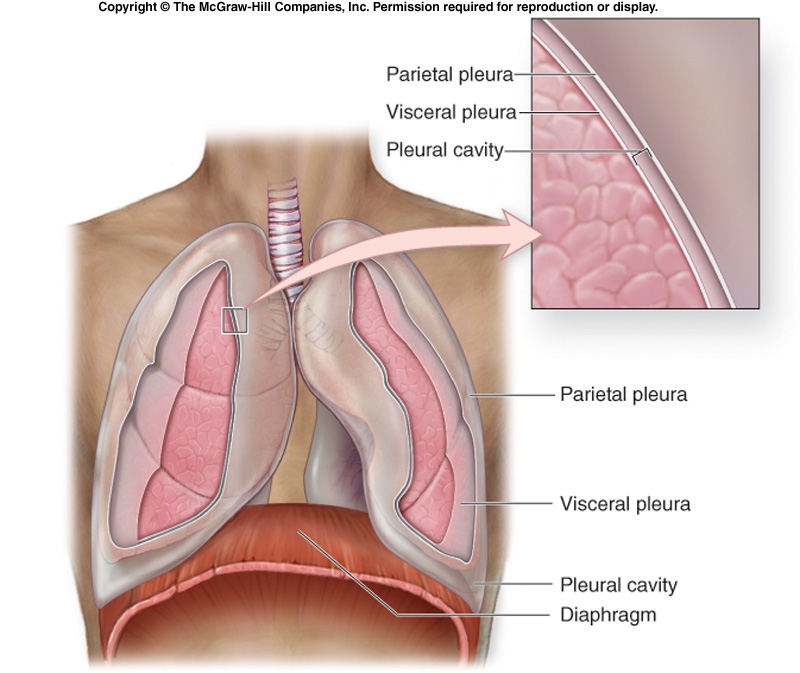 Body Cavities
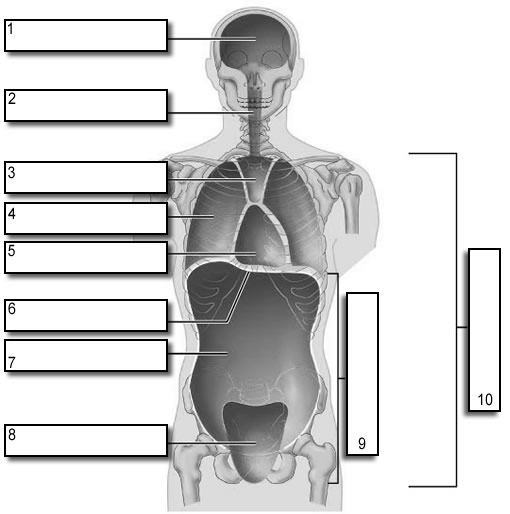 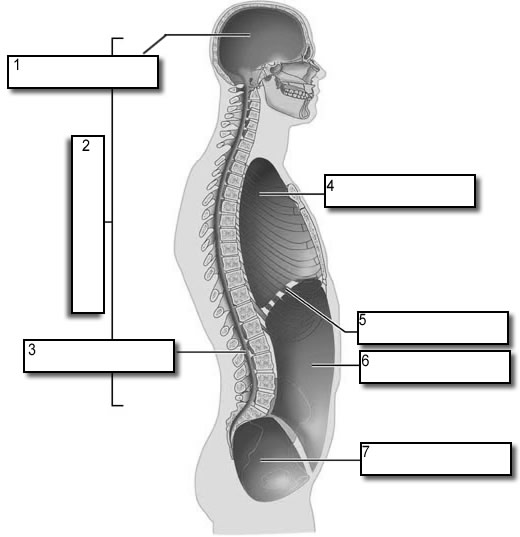